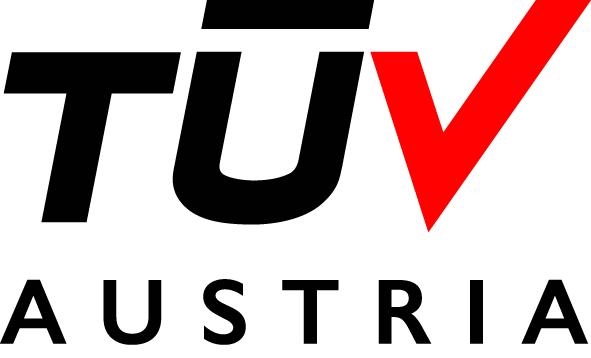 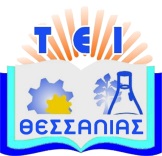 ΤΜΗΜΑ
ΠΟΛΙΤΙΚΩΝ ΜΗΧΑΝΙΚΩΝ
ΕΝ ISO 9001:2008
Νο: 010140194/02
ΠΡΟΣΚΛΗΣΗ ΟΡΚΟΜΩΣΙΑΣΤρίτη 8 Δεκεμβρίου 2015, Ώρα 12:00 Αμφιθέατρο νέου κτιρίου Τμήματος Δ.Δ.Ε.
Η παρουσία σας στην ορκομωσία των  σπουδαστών του Τμήματός μας θα μας τιμήσει ιδιαίτερα.

Ο Πρόεδρος του Τμήματος
Ξενοφών Σπηλιώτης
Καθηγητής